ARDUINO 範例演練
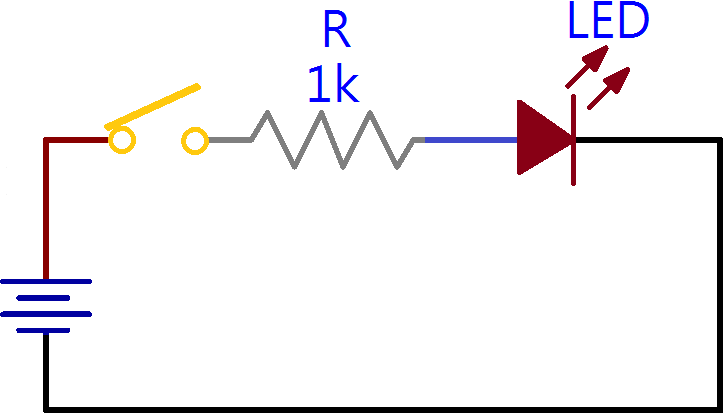 共陰控制模式
void setup() {     pinMode(4, OUTPUT);    	digitalWrite(4, 0);}void loop() {     digitalWrite(4, 1);     delay(1000);     digitalWrite(4, 0);     delay(1000); }
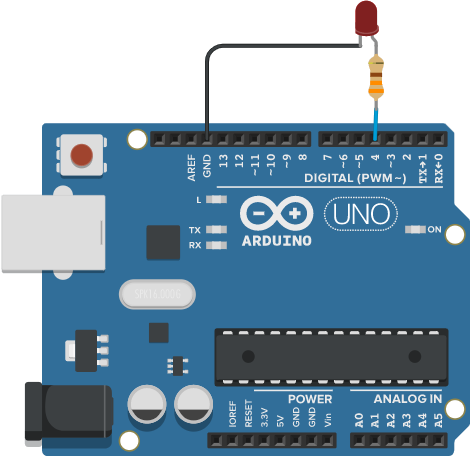 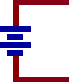 ARDUINO 範例演練
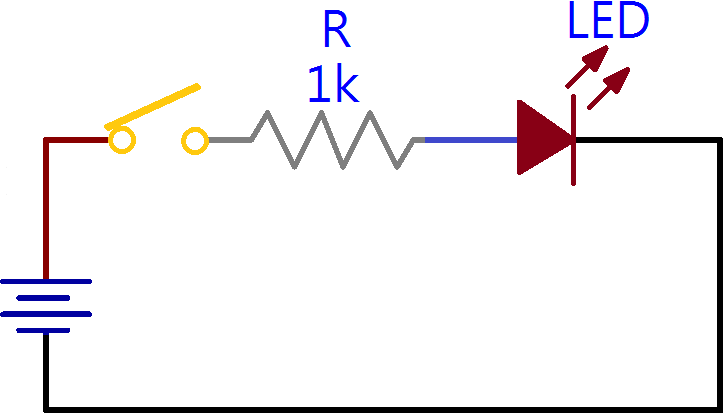 共陰控制模式
void setup() {     pinMode(4, OUTPUT);    	digitalWrite(4, 0);}void loop() {     digitalWrite(4, 1);     delay(1000);     digitalWrite(4, 0);     delay(1000); }
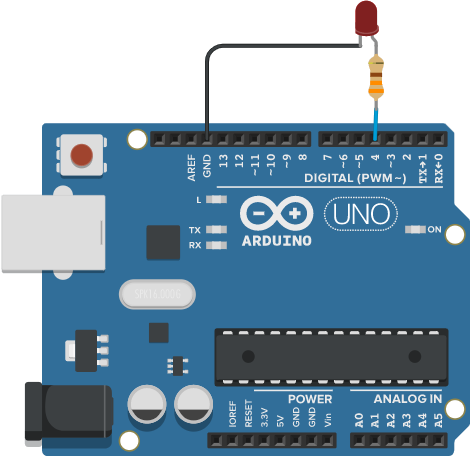 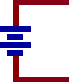 ARDUINO 範例演練
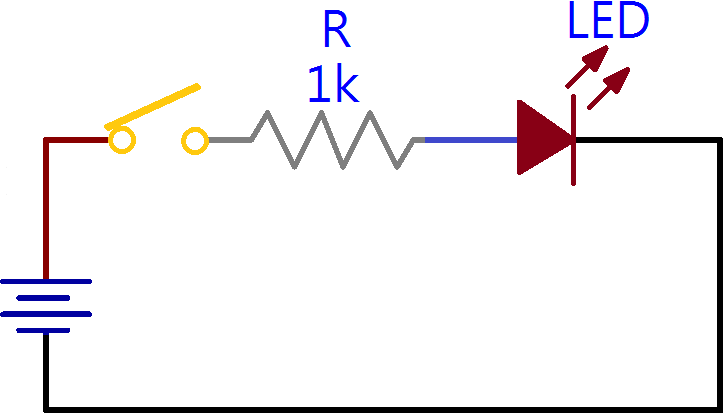 共陰控制模式
void setup() {     pinMode(4, OUTPUT);    	digitalWrite(4, 0);}void loop() {     digitalWrite(4, 1);     delay(1000);     digitalWrite(4, 0);     delay(1000); }
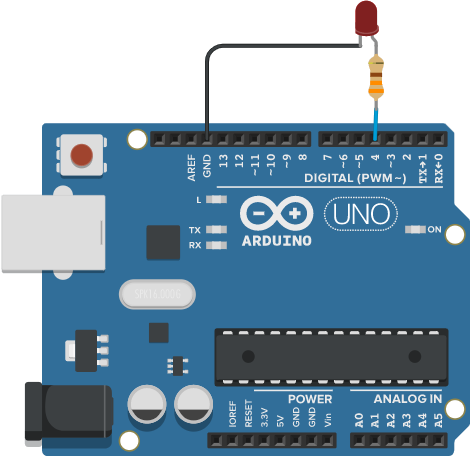 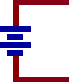 ARDUINO 範例演練
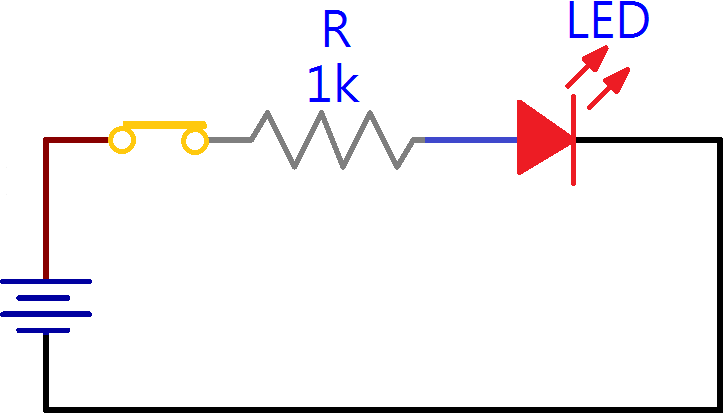 共陰控制模式
void setup() {     pinMode(4, OUTPUT);    	digitalWrite(4, 0);}void loop() {     digitalWrite(4, 1);     delay(1000);     digitalWrite(4, 0);     delay(1000); }
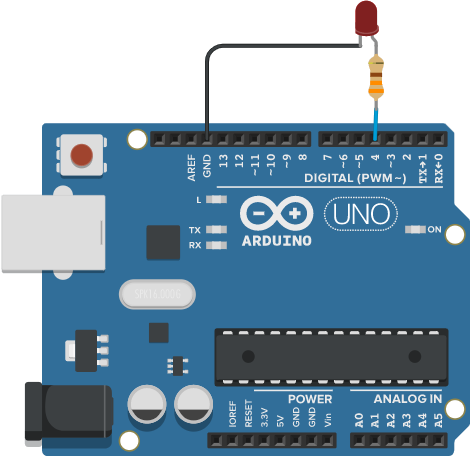 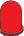 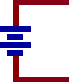 ARDUINO 範例演練
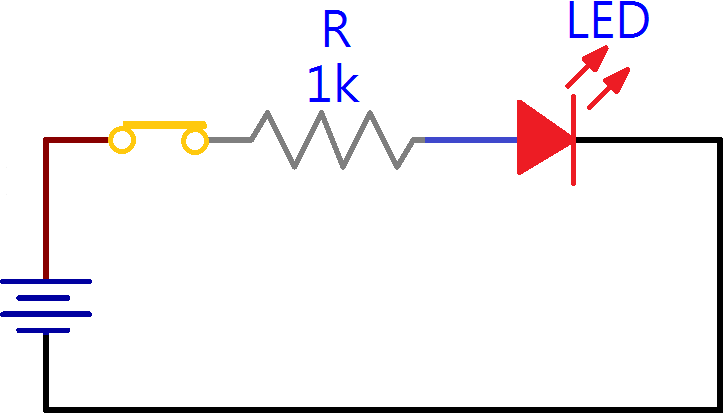 共陰控制模式
void setup() {     pinMode(4, OUTPUT);    	digitalWrite(4, 0);}void loop() {     digitalWrite(4, 1);     delay(1000);     digitalWrite(4, 0);     delay(1000); }
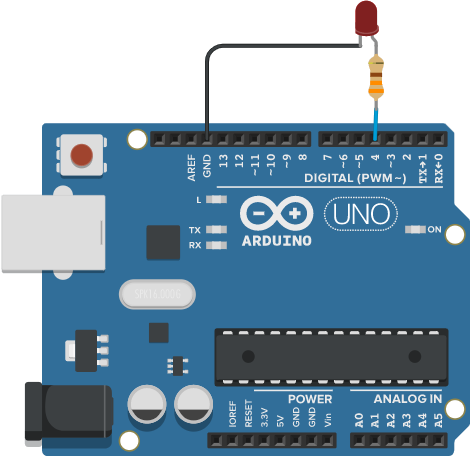 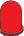 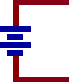 ARDUINO 範例演練
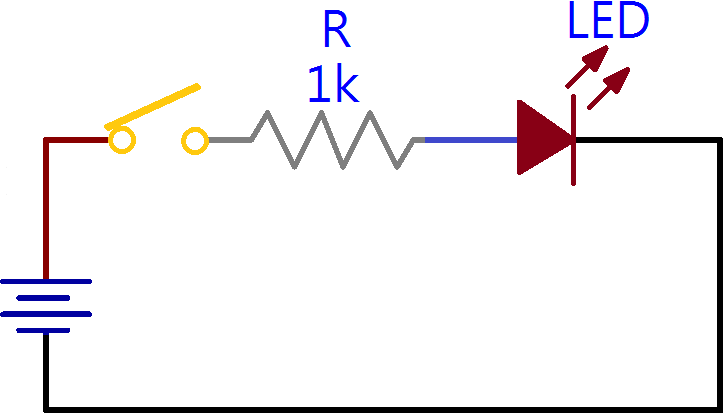 共陰控制模式
void setup() {     pinMode(4, OUTPUT);    	digitalWrite(4, 0);}void loop() {     digitalWrite(4, 1);     delay(1000);     digitalWrite(4, 0);     delay(1000); }
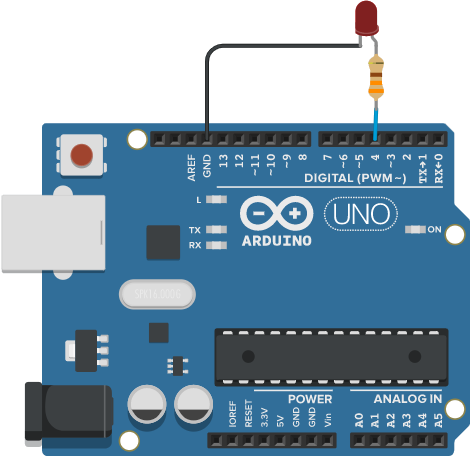 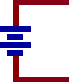 ARDUINO 範例演練
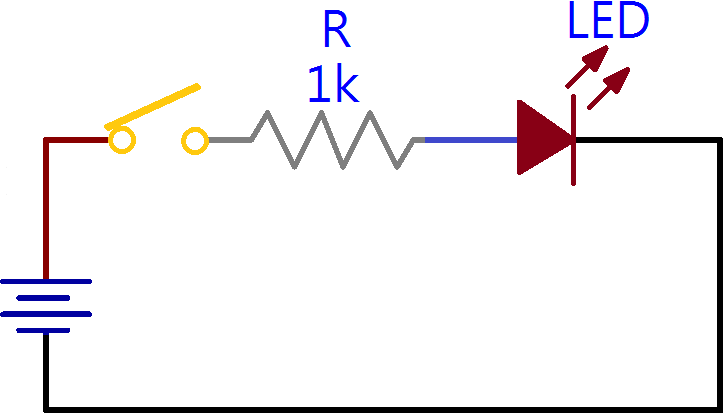 共陰控制模式
void setup() {     pinMode(4, OUTPUT);    	digitalWrite(4, 0);}void loop() {     digitalWrite(4, 1);     delay(1000);     digitalWrite(4, 0);     delay(1000); }
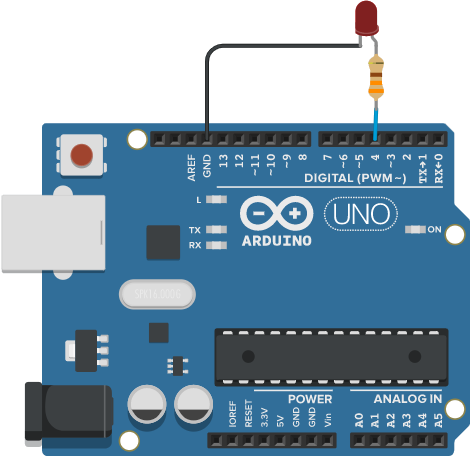 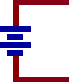 ARDUINO 範例演練
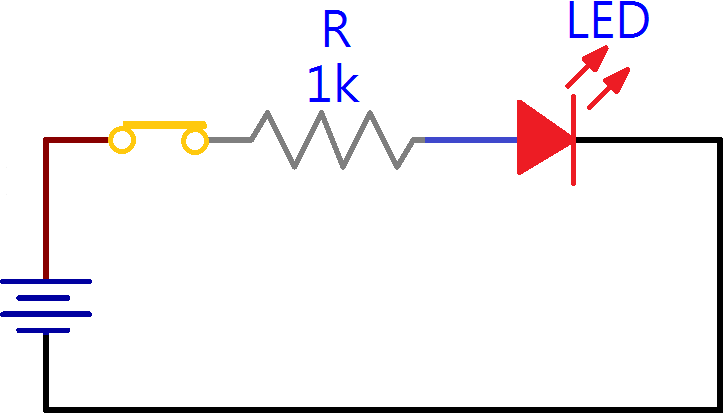 共陰控制模式
void setup() {     pinMode(4, OUTPUT);    	digitalWrite(4, 0);}void loop() {     digitalWrite(4, 1);     delay(1000);     digitalWrite(4, 0);     delay(1000); }
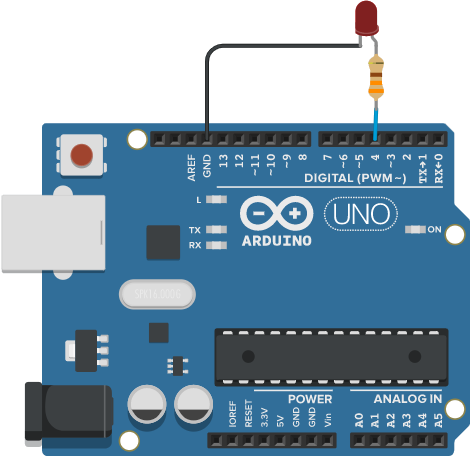 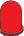 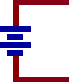 ARDUINO 範例演練
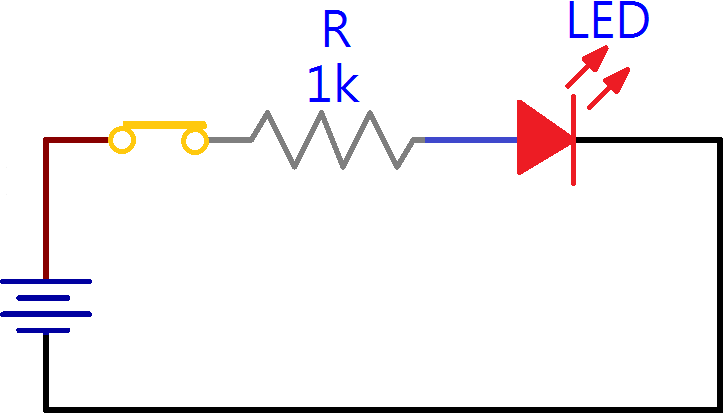 共陰控制模式
void setup() {     pinMode(4, OUTPUT);    	digitalWrite(4, 0);}void loop() {     digitalWrite(4, 1);     delay(1000);     digitalWrite(4, 0);     delay(1000); }
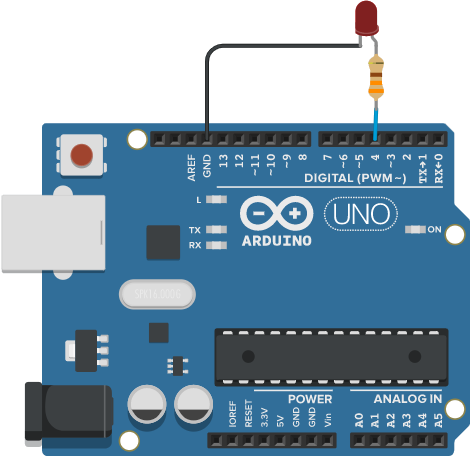 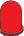 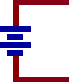 ARDUINO 範例演練
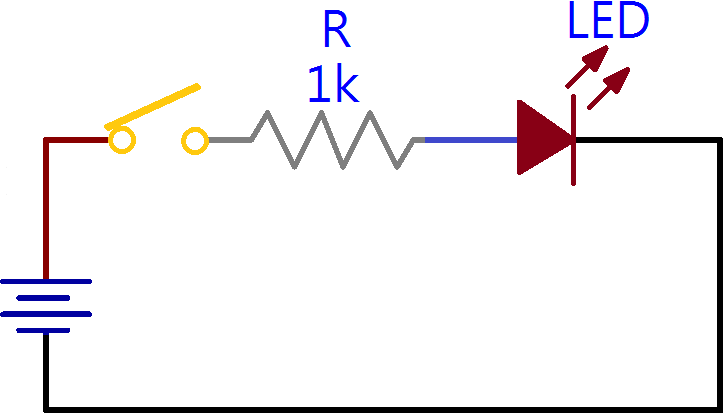 共陰控制模式
void setup() {     pinMode(4, OUTPUT);    	digitalWrite(4, 0);}void loop() {     digitalWrite(4, 1);     delay(1000);     digitalWrite(4, 0);     delay(1000); }
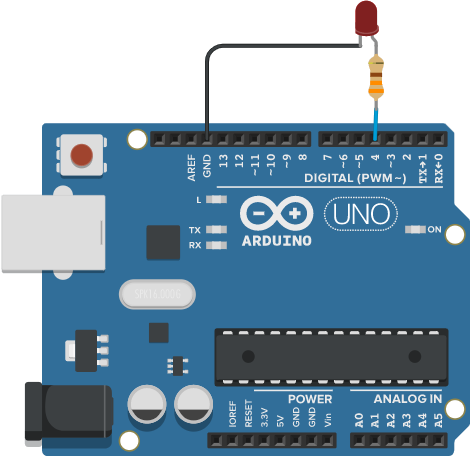 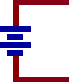 ARDUINO 範例演練
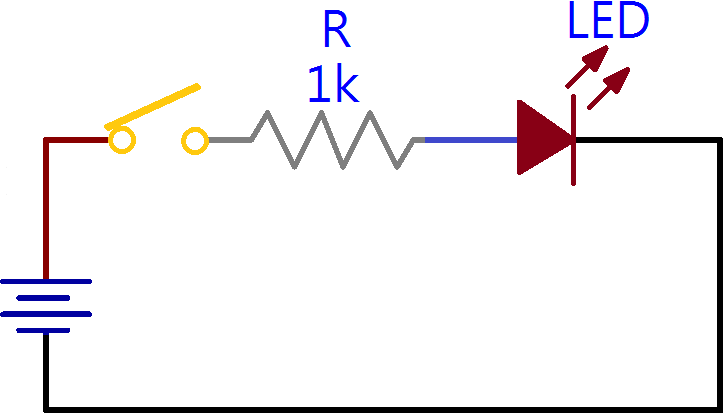 共陰控制模式
void setup() {     pinMode(4, OUTPUT);    	digitalWrite(4, 0);}void loop() {     digitalWrite(4, 1);     delay(1000);     digitalWrite(4, 0);     delay(1000); }
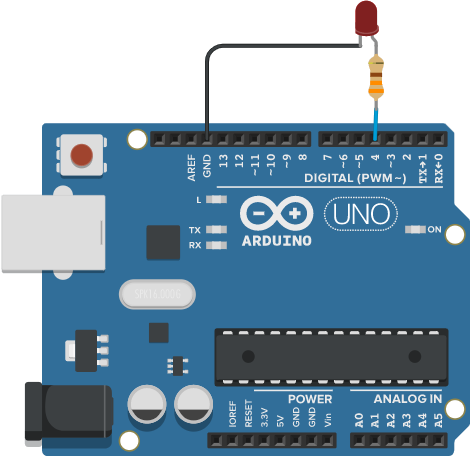 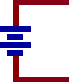